Red GrassoDirectorFirstNet NCFred EngelSenior Director, TechnologyUNC-TV
Saving Lives with Next Gen TV Alerting
Advancing the analog pager for faster emergency response
Fred Engel
Sr. Dir. of Technology
UNC-TV
Red Grasso
FirstNet SPOC
NC DIT
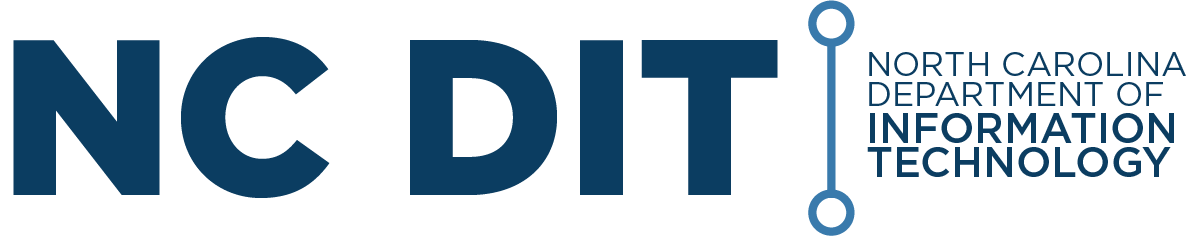 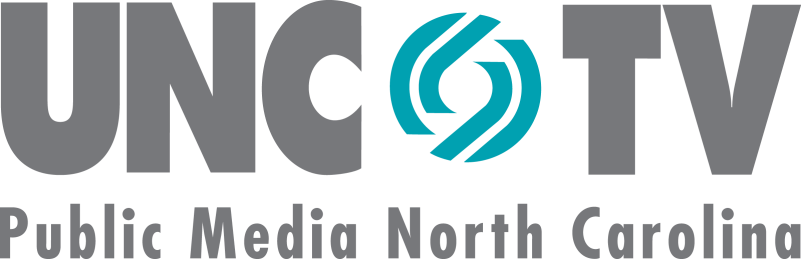 Page: 1
Kitchen Fire dispatch
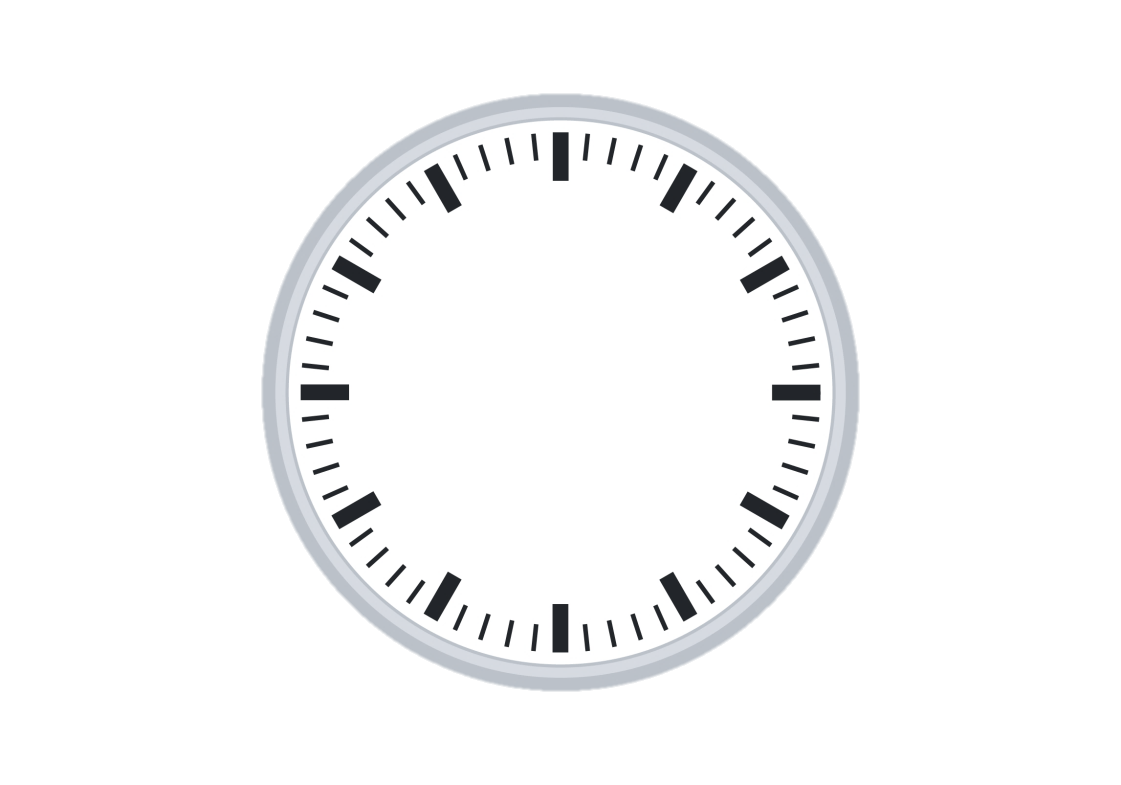 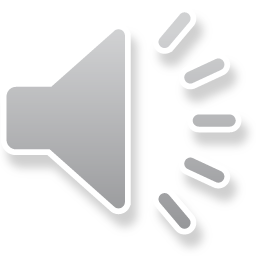 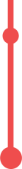 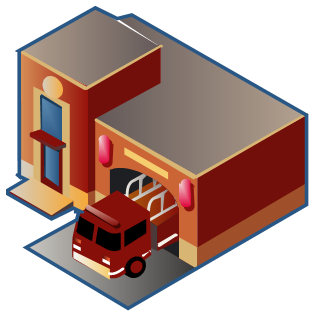 5 Tones for dispatch to 9 units – 26 Seconds
Voice begins only after all tones have sounded
11 seconds to read unit numbers
Location announced 42 seconds after alert initiated
Full alert takes ~67 seconds
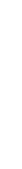 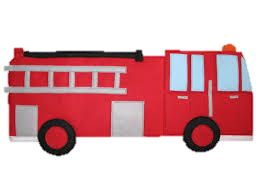 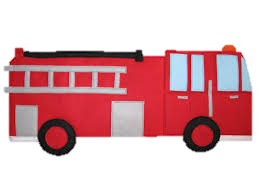 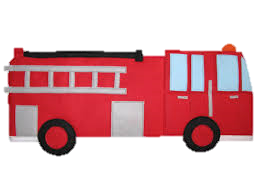 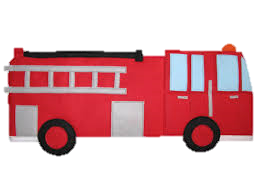 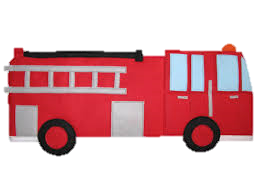 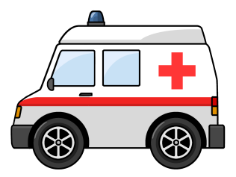 4114
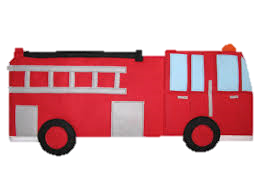 4034
4024
4002
4102
4027
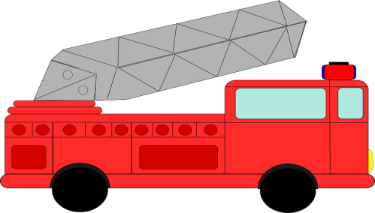 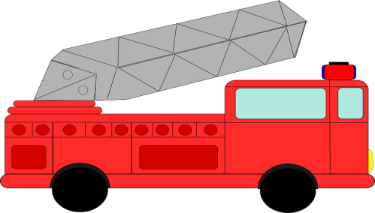 3720
4125
3735
Page: 2
Tone alerting
Technology from 50+ years ago
70% of firefighters are volunteers
Volunteers might not be located at the fire station
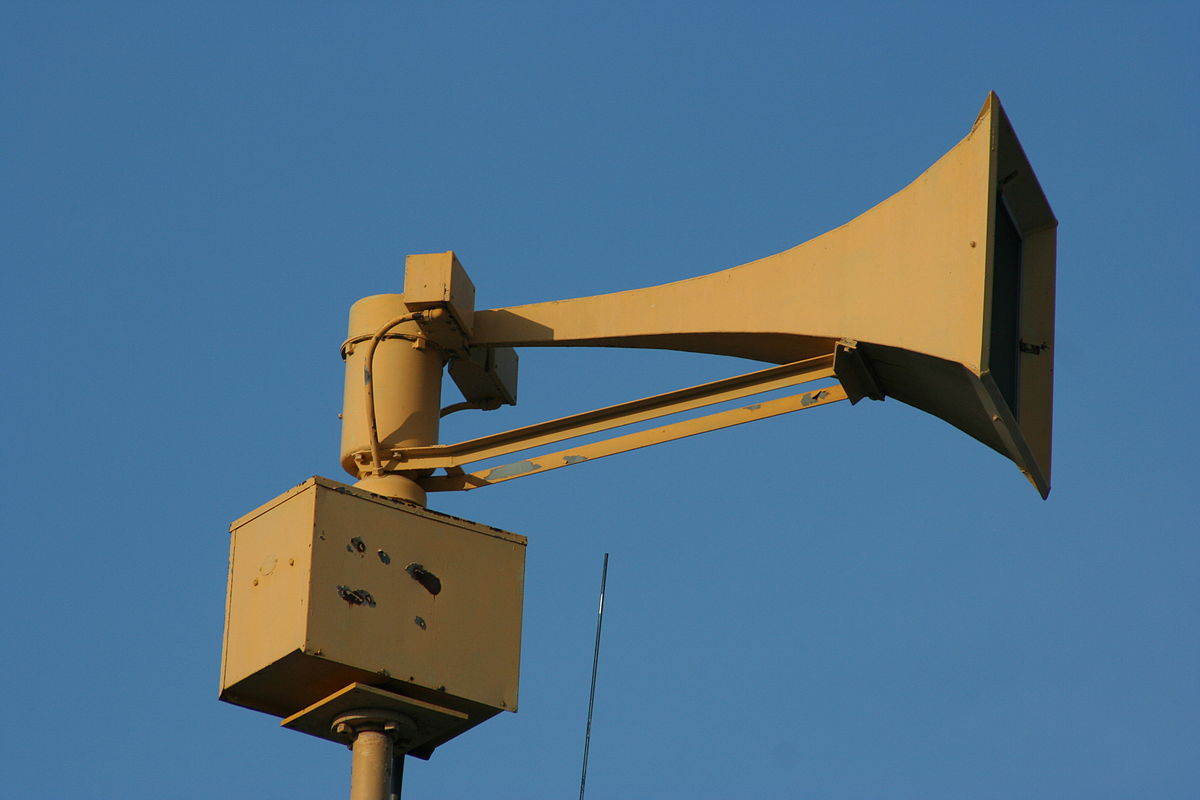 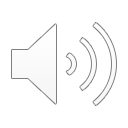 Page: 3
Today’s analog pagers
Tone & Voice pager
Extremely reliable & durable
Most have no display – voice only
Listen to on-scene radio traffic
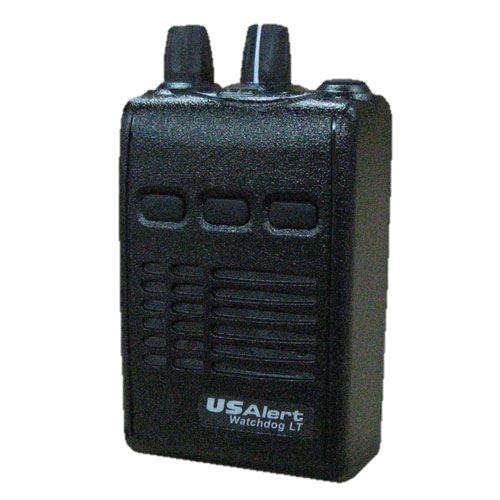 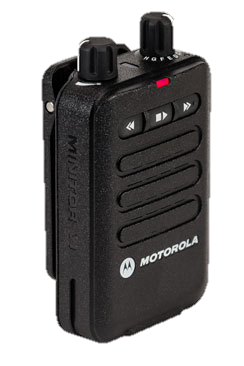 Page: 4
Coverage designed for the response area
County level is common
Every county is a different shape and size
Each system is separate
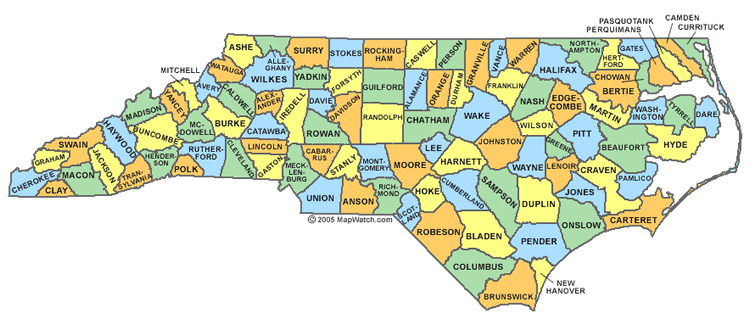 Page: 5
Government Document
This slide left intentionally blank
Page: 6
Television Today
DTV standard adopted in 1995
DTV transition completed in 2009
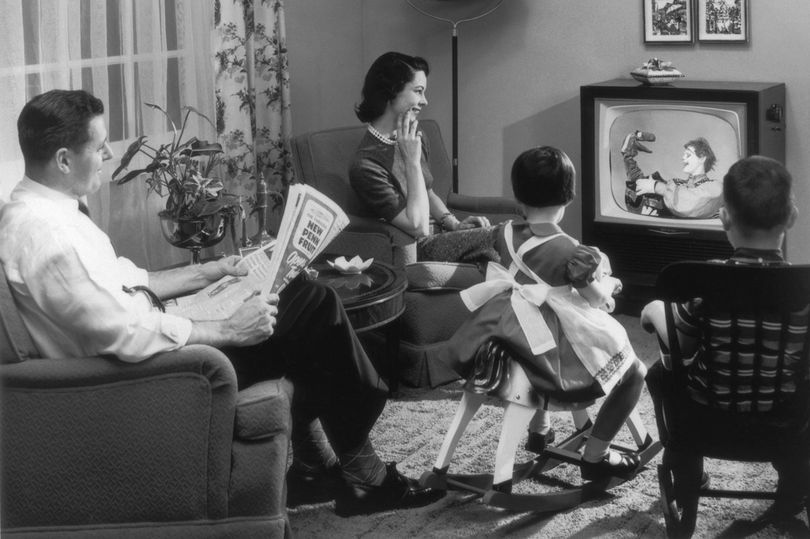 Page: 7
Digital Television Tomorrow
ATSC 3.0 “Next Gen TV”
Quality reception for moving receivers (watch tv from your limo)
IP based
Voluntary adoption
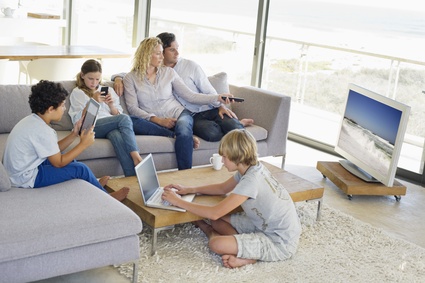 Page: 8
What is Datacasting
Unused bandwidth for other needs
Sending one-way data using the existing tv transmission
Data can include text, video, 
   audio, files, etc.
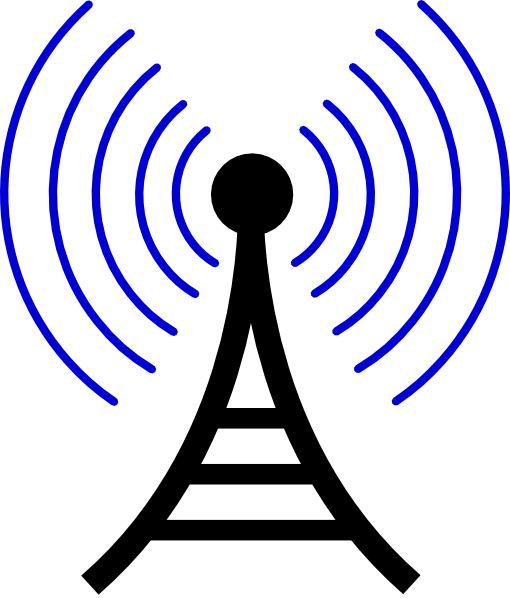 Page: 9
Next Gen TV Alerting
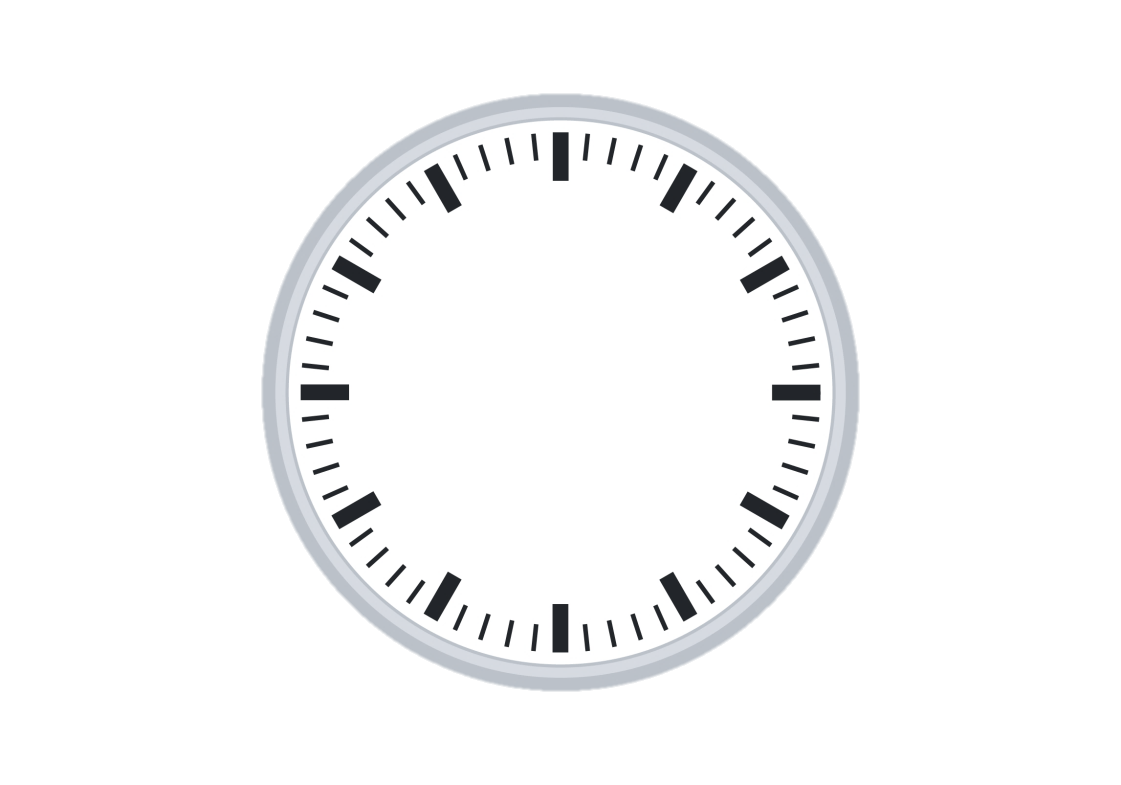 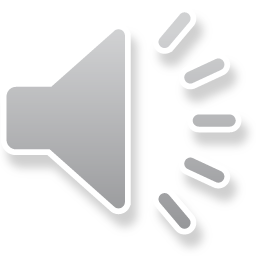 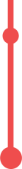 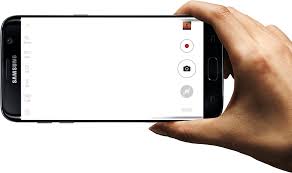 ​
4034, 4024, 4125, 4114,3735, 3720, 4027, 4002, 4102, Respond to a first alarm, 
Florrisant, kitchen,
450 Naomi Ave. cross street of Bobbinray,
respond on tac 10
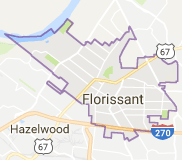 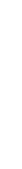 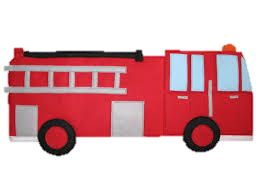 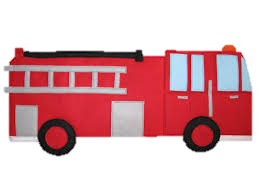 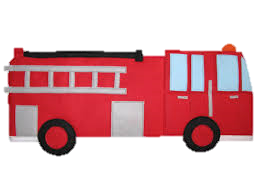 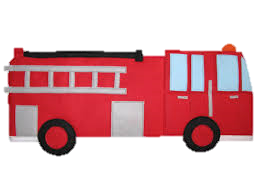 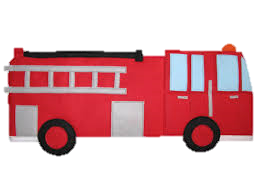 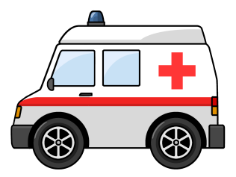 4114
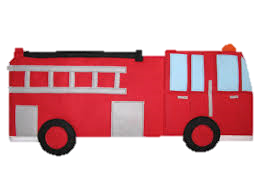 4034
4024
4002
4102
4027
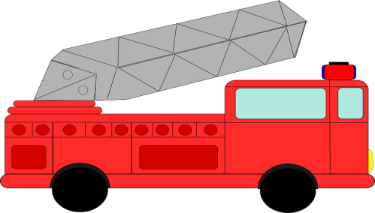 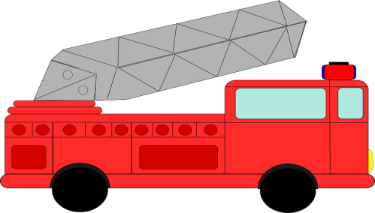 3720
4125
3735
Page: 10
Datacast Paging Benefits
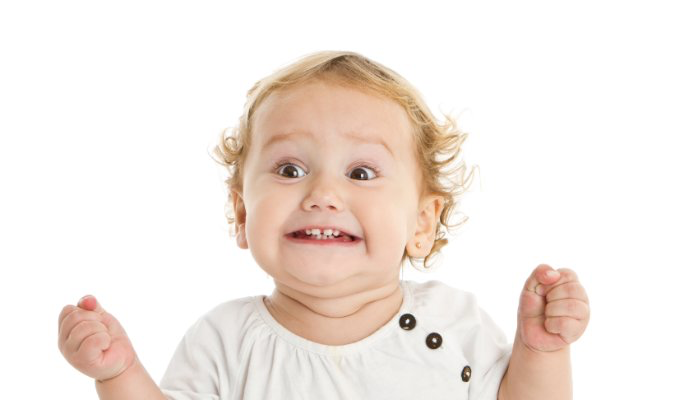 High Tower & High Power
Infrastructure already exists
Instantaneous
Encrypted
Scalable bandwidth
Simultaneous dispatches
Maps, preplans, ICS forms, audio, video, etc.
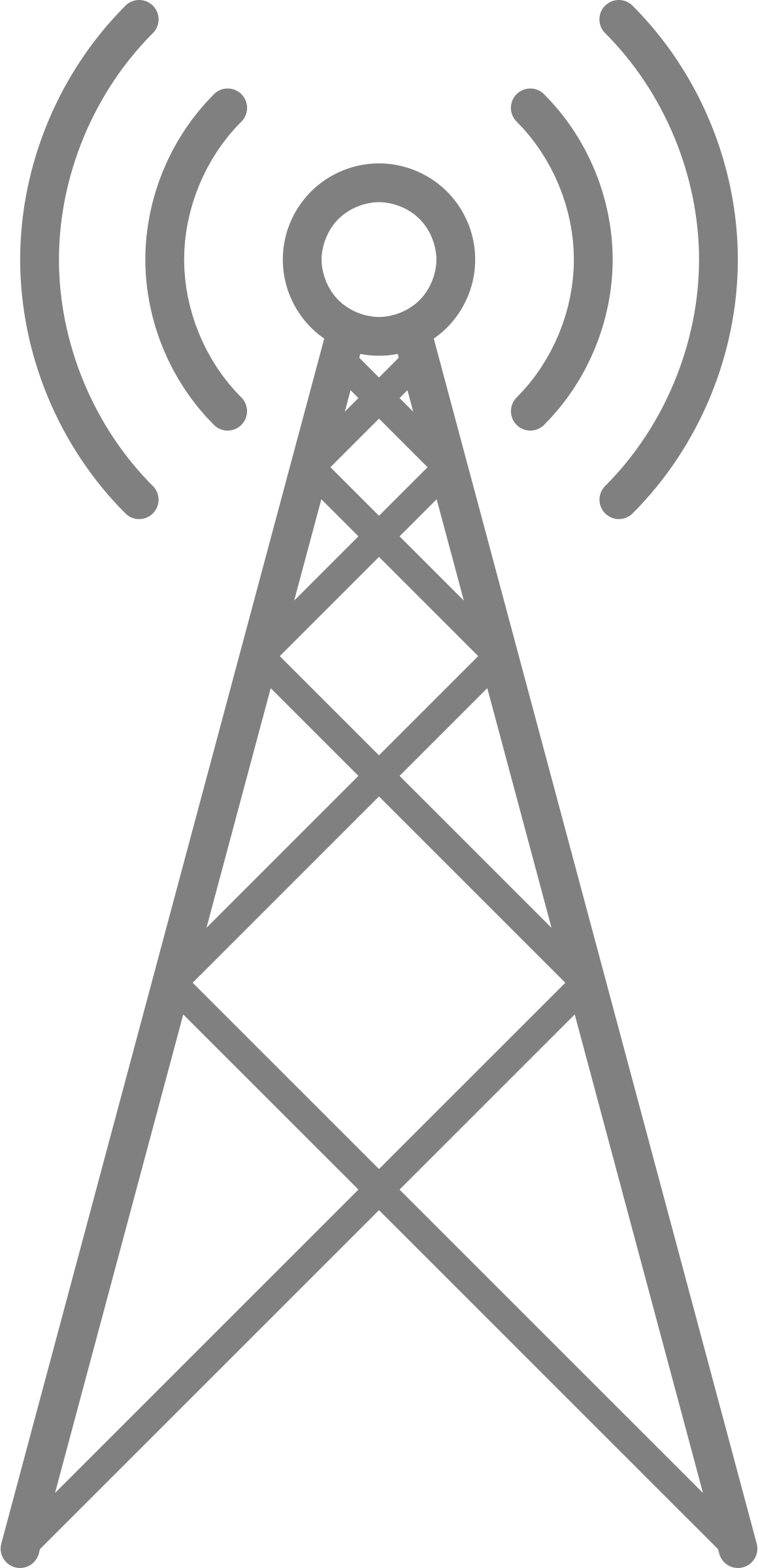 Page: 11
Current Status
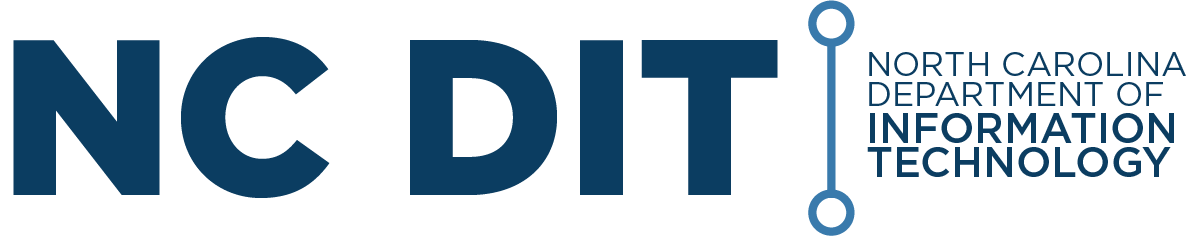 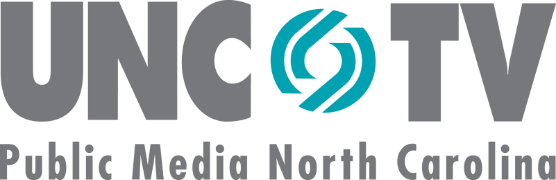 UNC-TV is transmitting dispatches
Proof of concept report this summer
Engaged with local fire departments
Red Grasso
FirstNet SPOC
Red.Grasso@nc.gov
919.961.1131
Fred Engel
UNC-TV
 fengel@unctv.org
919-549-7035
White paper available at https://ncbroadband.gov/datacastpaging
Page: 12